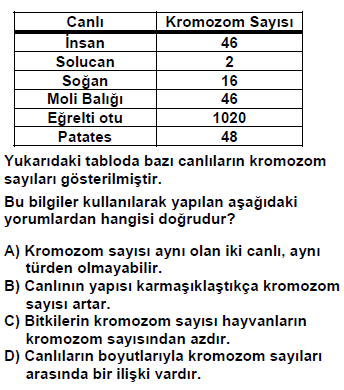 2002 OKS
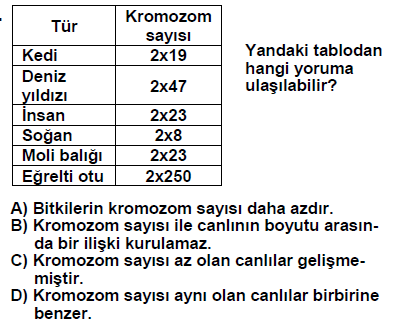 2003 DPY
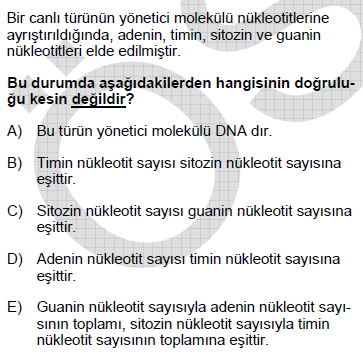 2007ALS
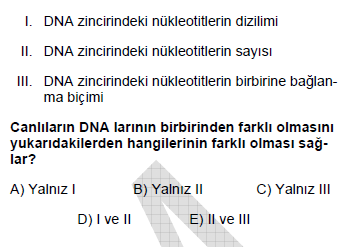 2008 ALS
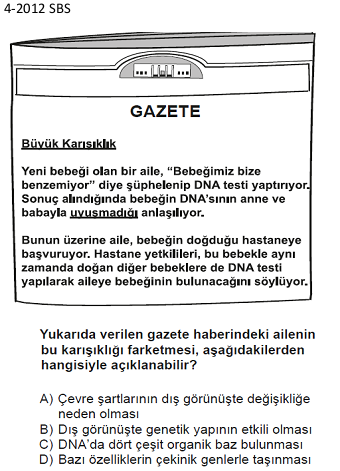 2010 SBS
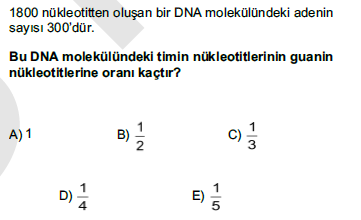 2011 ALS
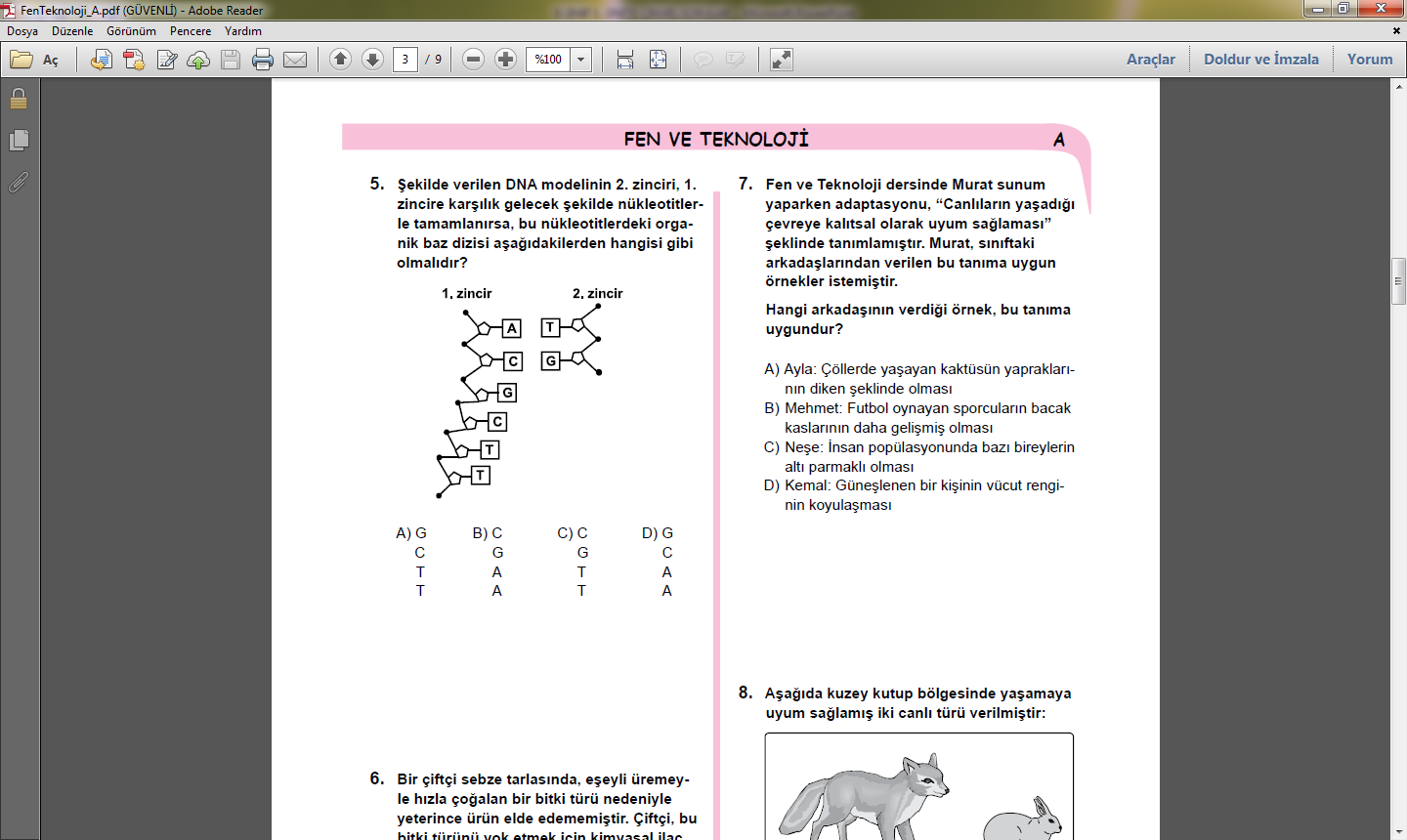 TEOG 2013
 KASIM
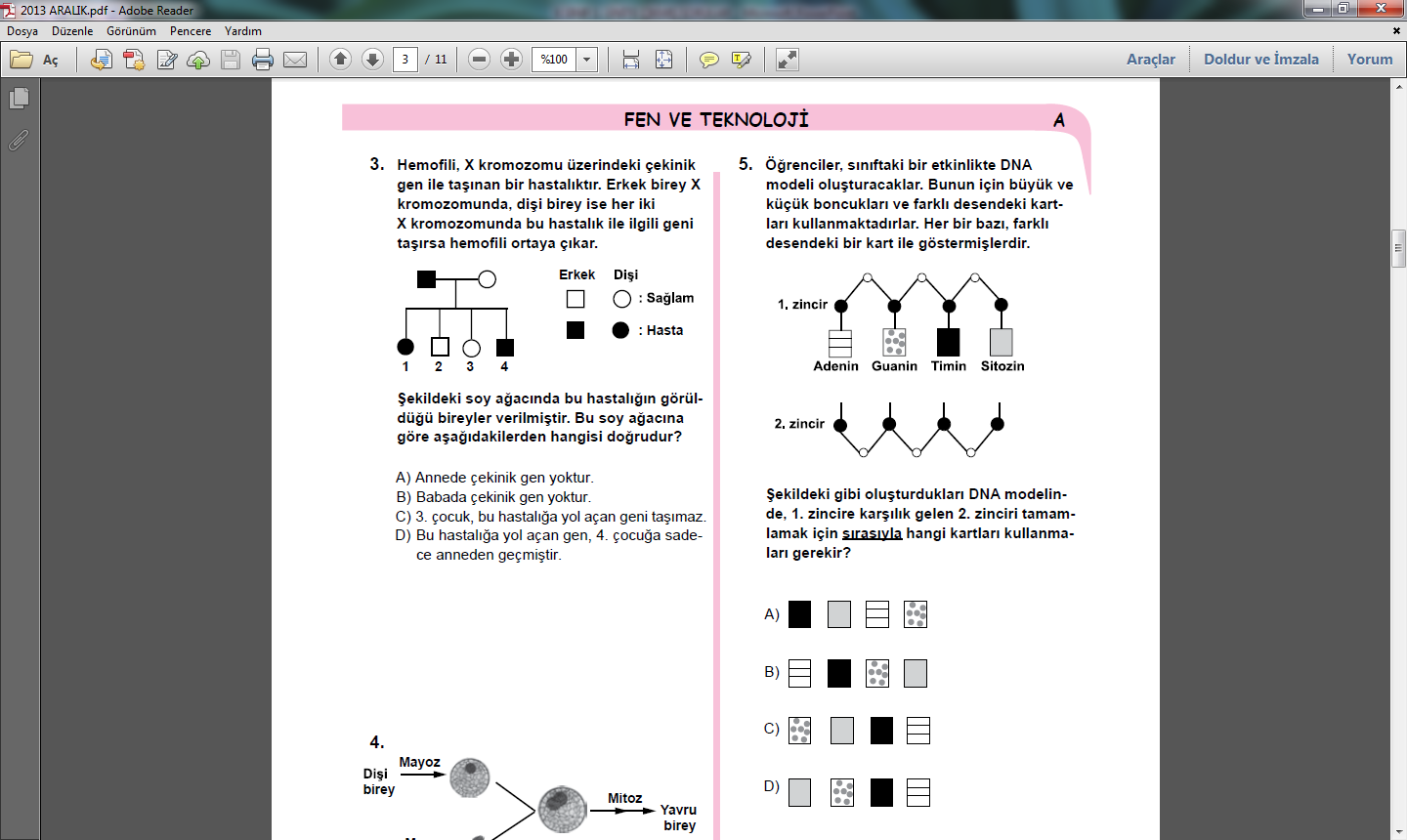 TEOG 2013
 ARALIK
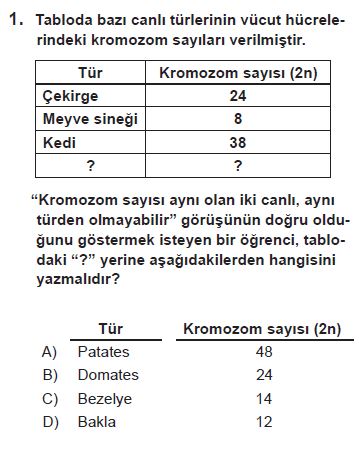 TEOG 2014
 KASIM
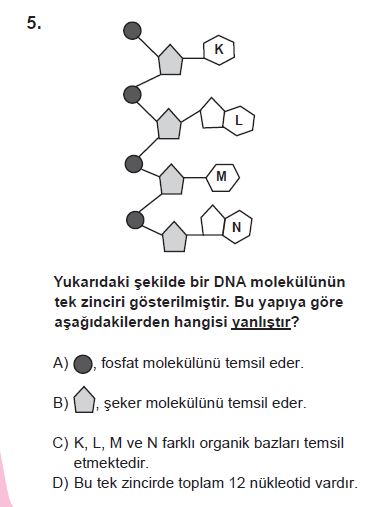 TEOG 2014
 KASIM
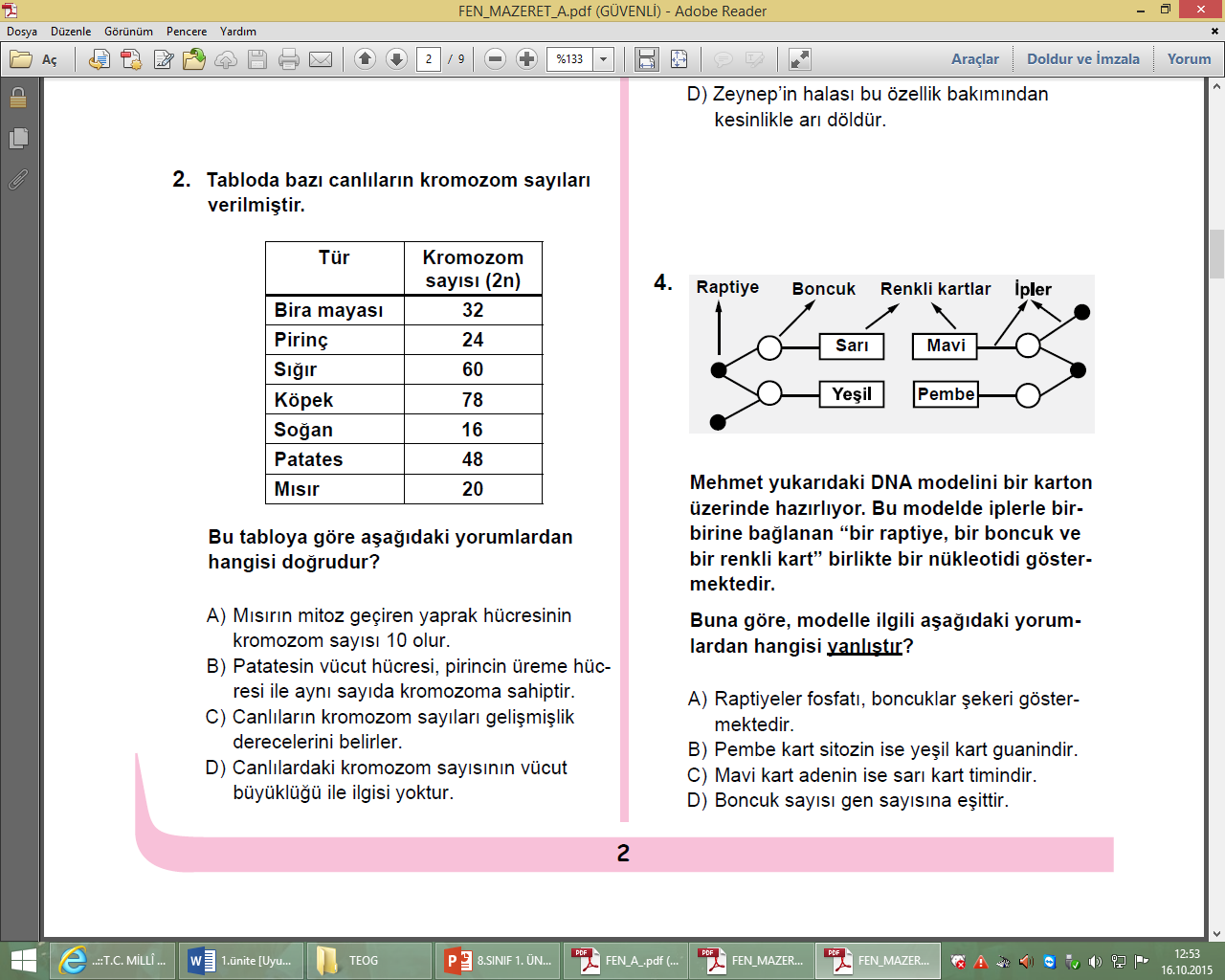 TEOG 2014
 ARALIK
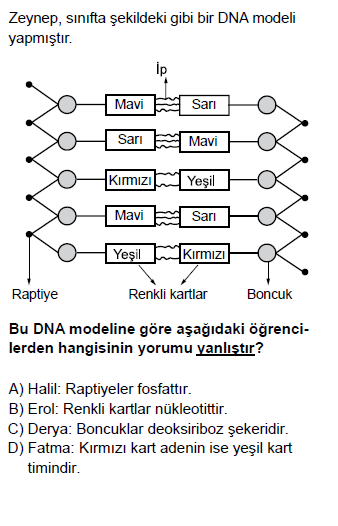 TEOG 2015
 KASIM
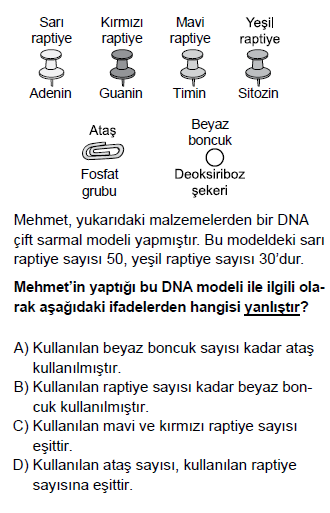 TEOG 2015
 ARALIK
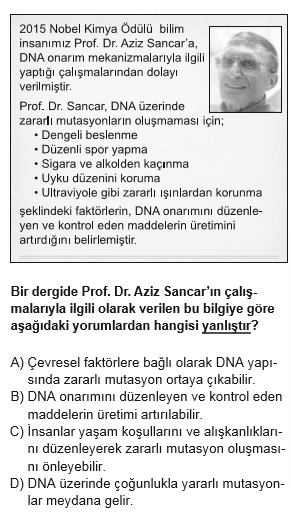 TEOG 2016
NİSAN